Magic Book 2
Unit 1. Lesson 2.
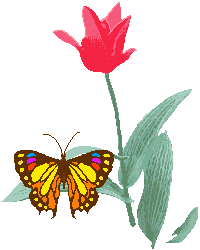 Let’s learn English
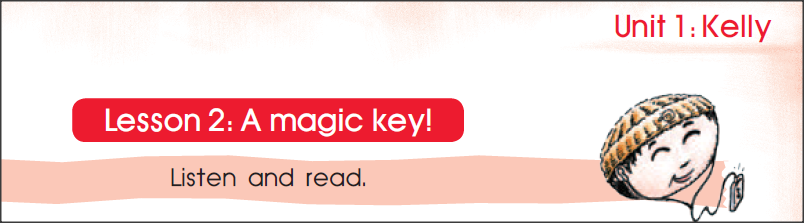 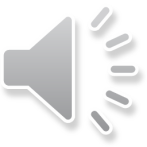 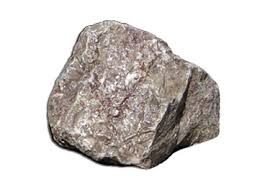 1
4
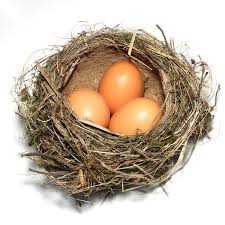 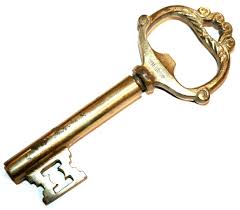 2
This is a stone.
This is a nest.
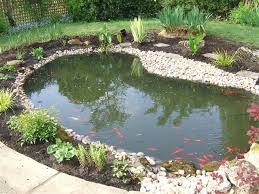 3
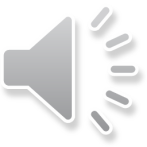 This is a key.
This is a pond.
What’s this?
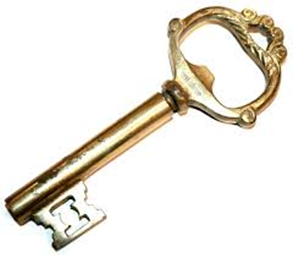 It’s a key.
What’s this?
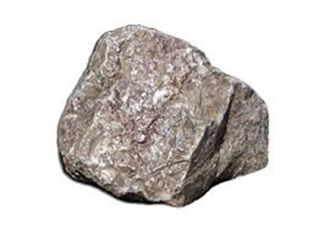 It’s a stone.
What’s this?
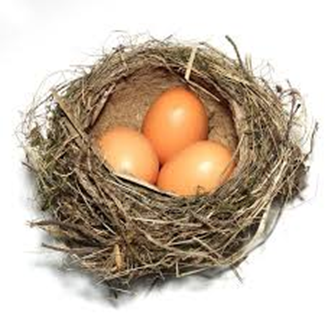 It’s a nest.
What’s this?
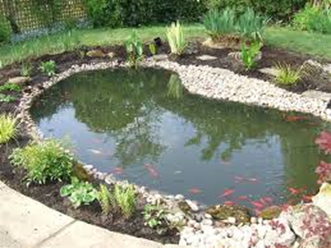 It’s a pond.
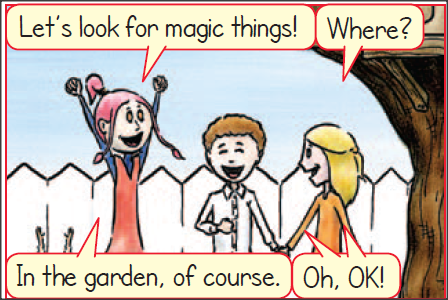 look for… = ψάχνω

garden = κήπος

Where = Πού;

of course = φυσικά
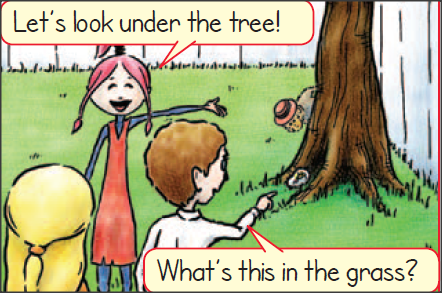 under… = κάτω από…

grass = χόρτο, γρασίδι
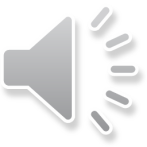 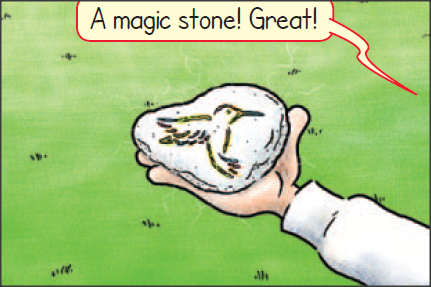 a magic stone = μια μαγική πέτρα

Great! = Υπέροχα!
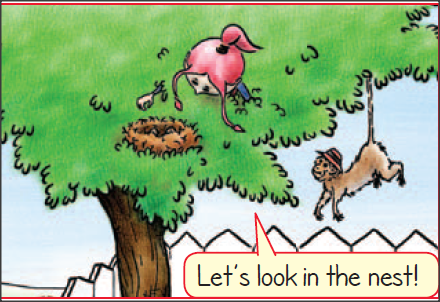 nest = φωλιά
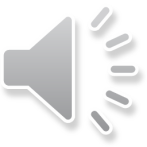 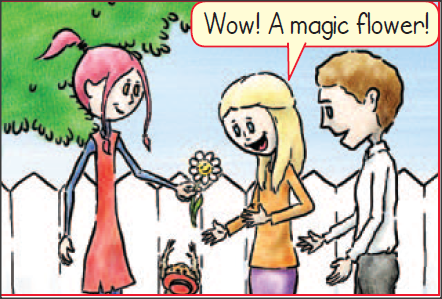 flower = λουλούδι

pond = λιμνούλα
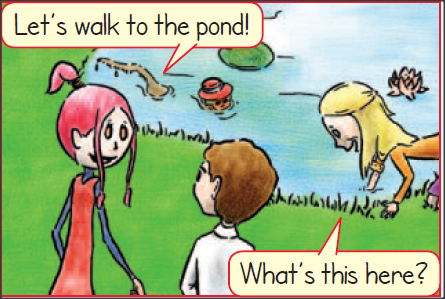 Lets walk = Ας περπατήσουμε

here = εδώ
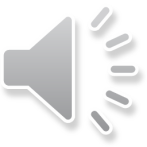 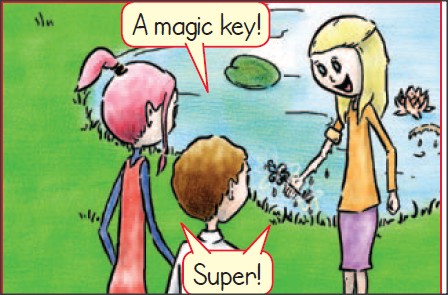 A magic key = ένα μαγικό κλειδί

excited = ενθουσιασμένος
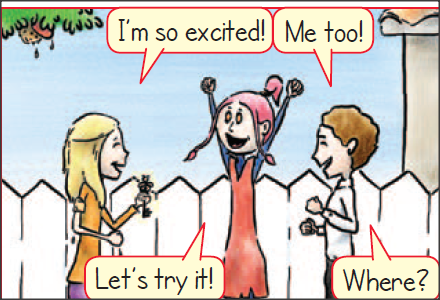 me too! = κι εγώ επίσης!

Let’s try it! = Ας το δοκιμάσουμε!
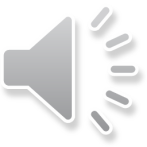 Match the pictures with the words
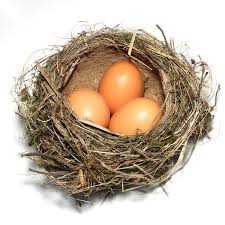 stone
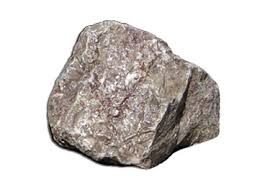 nest
pond
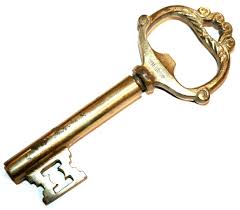 key
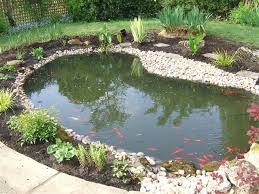 Thank you, kids!
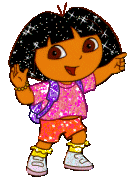 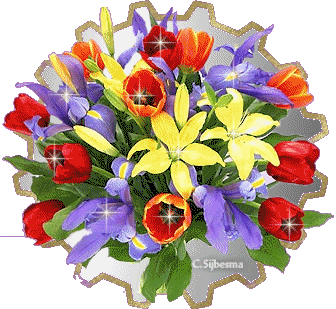